NC Department of Health and Human Services 
Chlamydia Epidemiology in North Carolina 2023
Division of Public Health/Epidemiology Section/Communicable Disease Branch
HIV/STD/Viral Hepatitis Surveillance Unit
August 2024
Where to find STI Surveillance information?
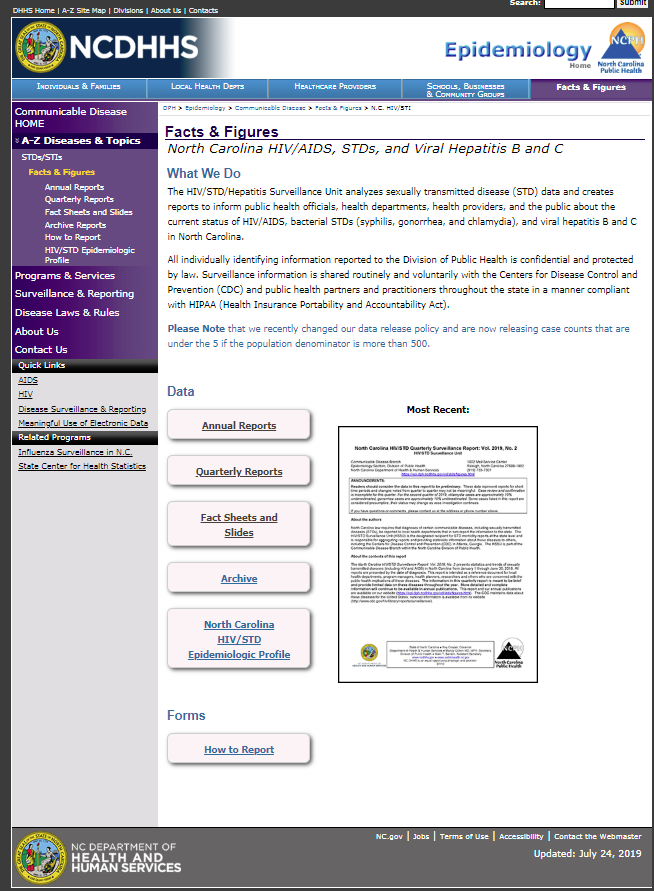 http://epi.publichealth.nc.gov/cd/stds/figures.html
Chlamydia Cases by Gender, 2013-2023
65,906
*2020 data should be treated with caution due to reduced availability of testing caused by the COVID-19 pandemic. 
Data Source: North Carolina Electronic Disease Surveillance System (NC EDSS) (data as of July 1, 2024).
Chlamydia Rates by GenderNorth Carolina and United States2013-2023
*2020 data should be treated with caution due to reduced availability of testing caused by the COVID-19 pandemic. 
Data Source: North Carolina Electronic Disease Surveillance System (NC EDSS) (data as of July 1, 2024) 
and 2022 Sexually Transmitted Diseases Surveillance, CDC (https://www.cdc.gov/std/statistics/2022/default.htm).
Age Distribution of Chlamydia Cases by Gender, 2023
Data Source: North Carolina Electronic Disease Surveillance System (NC EDSS) (data as of July 1, 2024).
Chlamydia Cases by Race 2019-2023
71,381
65,906
64,495
65,153
64,671
539
*2020 data should be treated with caution due to reduced availability of testing caused by the COVID-19 pandemic. Data is italicized for this reason.
Data Source: North Carolina Electronic Disease Surveillance System (NC EDSS) (data as of July 1, 2024).
Chlamydia Cases by Ethnicity 2019-2023
71,381
65,153
65,906
64,495
64,671
*2020 data should be treated with caution due to reduced availability of testing caused by the COVID-19 pandemic. Data is italicized for this reason.
Data Source: North Carolina Electronic Disease Surveillance System (NC EDSS) (data as of July 1, 2024).
Chlamydia Rates by Race 2019-2023
*2020 data should be treated with caution due to reduced availability of testing caused by the COVID-19 pandemic. 
Data Source: North Carolina Electronic Disease Surveillance System (NC EDSS) (data as of July 1, 2024).
Chlamydia Rates by Ethnicity 2019-2023
*2020 data should be treated with caution due to reduced availability of testing caused by the COVID-19 pandemic. 
Data Source: North Carolina Electronic Disease Surveillance System (NC EDSS) (data as of July 1, 2024).
Chlamydia Rates by County, 2023
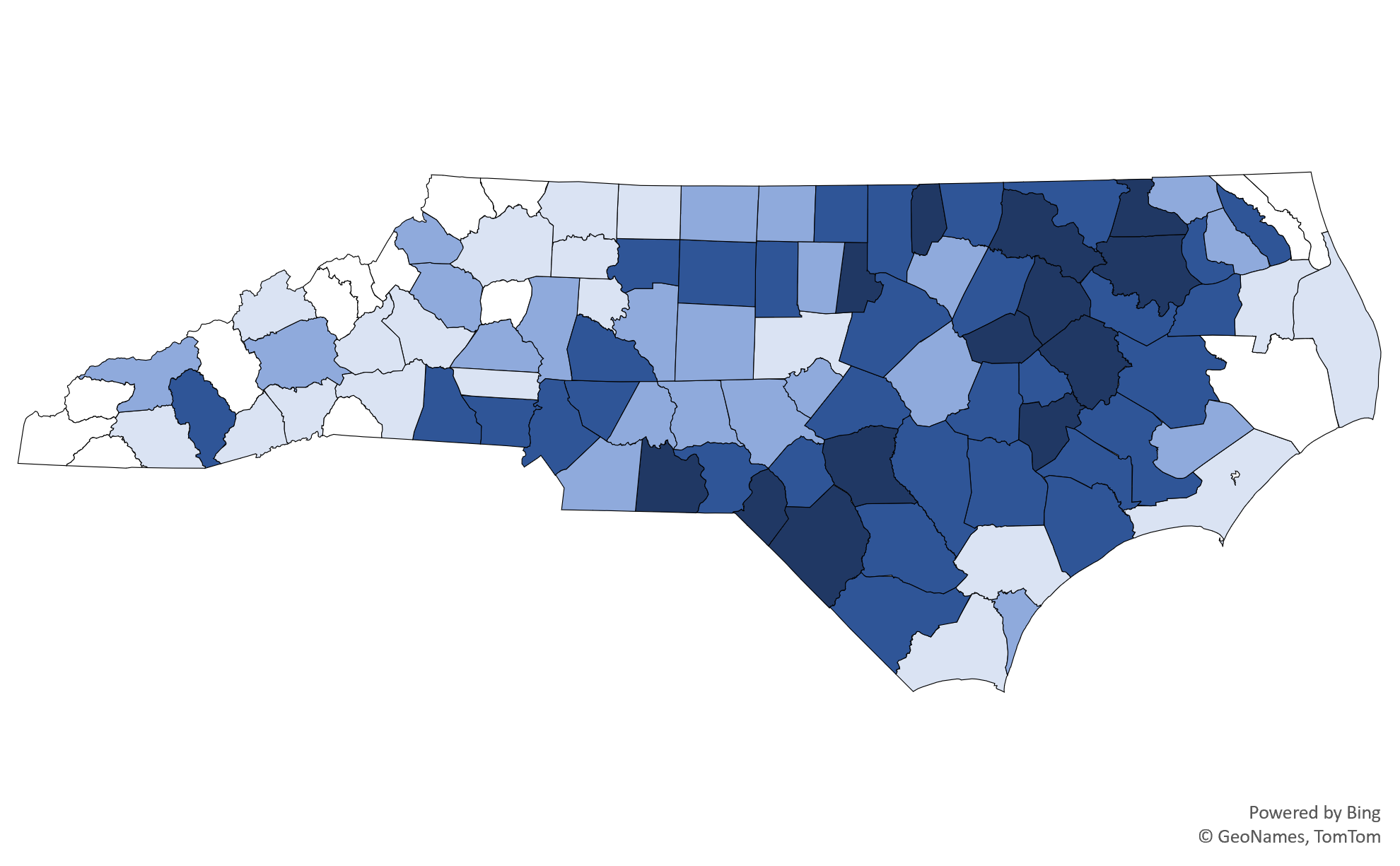 Rate per 100,000 Population
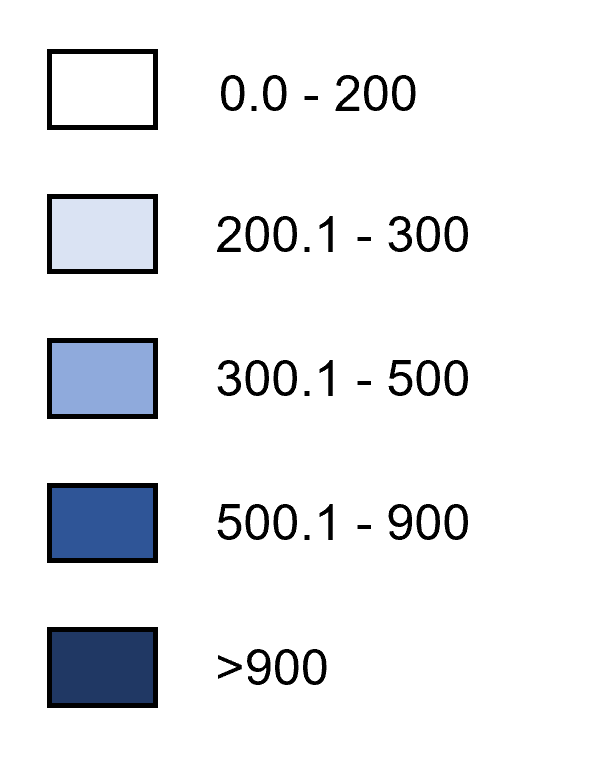 Data Source: North Carolina Electronic Disease Surveillance System (NC EDSS) (data as of July 1, 2024).